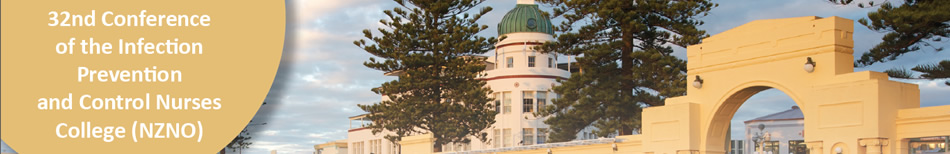 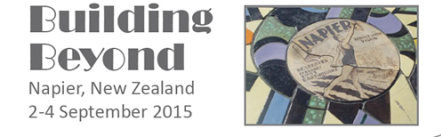 Is mandatory influenza vaccination the best way to protect our patients?
Michael Gardam MSc, MD, CM, MSc FRCPC
Division of Infectious Diseases
Director, Infection Prevention and Control
Chair, Medical Advisory Committee
University Health Network
University of Toronto
Canada
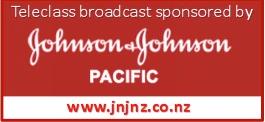 Teleclass broadcast sponsored by
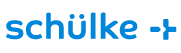 www.schuelke.com
www.webbertraining.com
September 3, 2015
Overview
Why this policy?
Influenza 
epidemiology
transmission
vaccine
Vaccine or mask policies
development and implementation
Other approaches
Conclusion
Influenza or mask policy
Receive the influenza vaccine by the start of influenza season 
OR
Wear a surgical mask in clinical areas for the duration of the season
Arguments in support
Influenza kills the elderly and infirm
We cannot wait for better studies
Precautionary approach
it would be unethical to do further studies
Randomized controlled trials are gold standard
Patient safety comes first
The policy is better than nothing
Moral/ethical obligation
Nothing else works to increase vaccination rates
Patients support it
Others countries are doing it
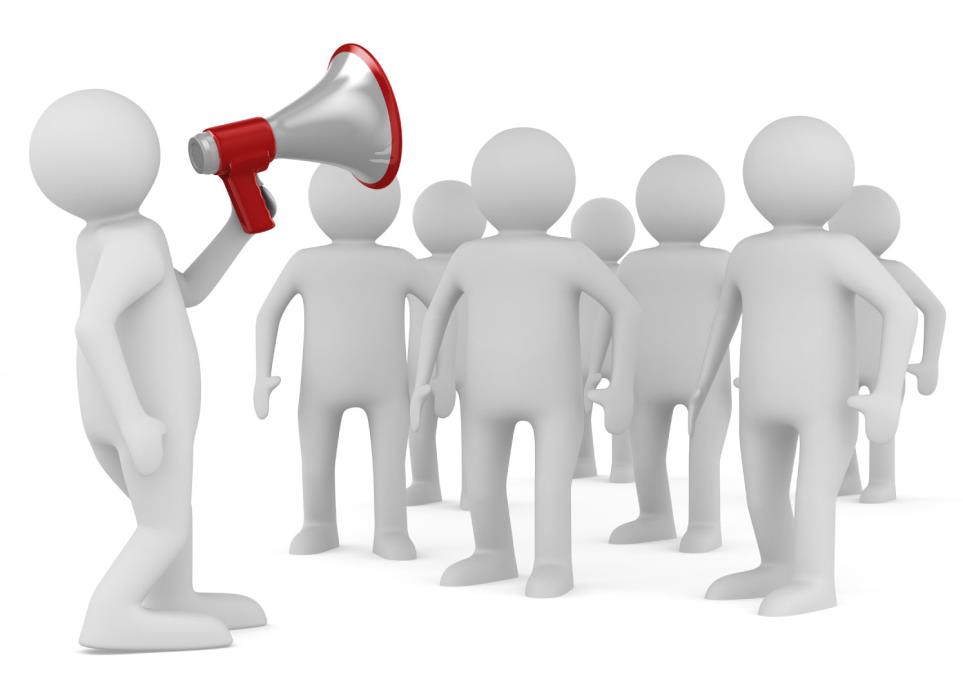 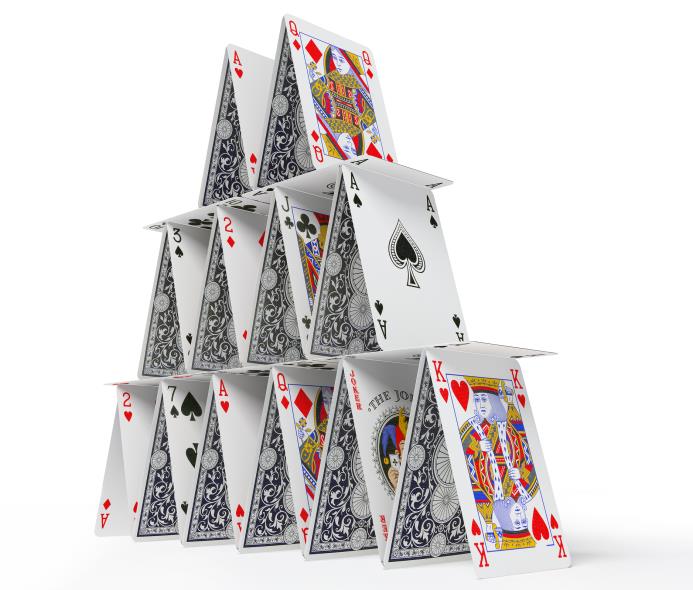 Policy decisions
Moral, ethical, safety
consequences
Scientific evidence
How many people die from/with influenza each year (CDN data)?
4000-8000?
mathematical models typically assign all/majority of excess winter mortality to influenza
clearly an overestimate
<500?
actual number of deaths with influenza that are reported
Not all cases detected
clearly an under estimate
Excess Winter Mortality
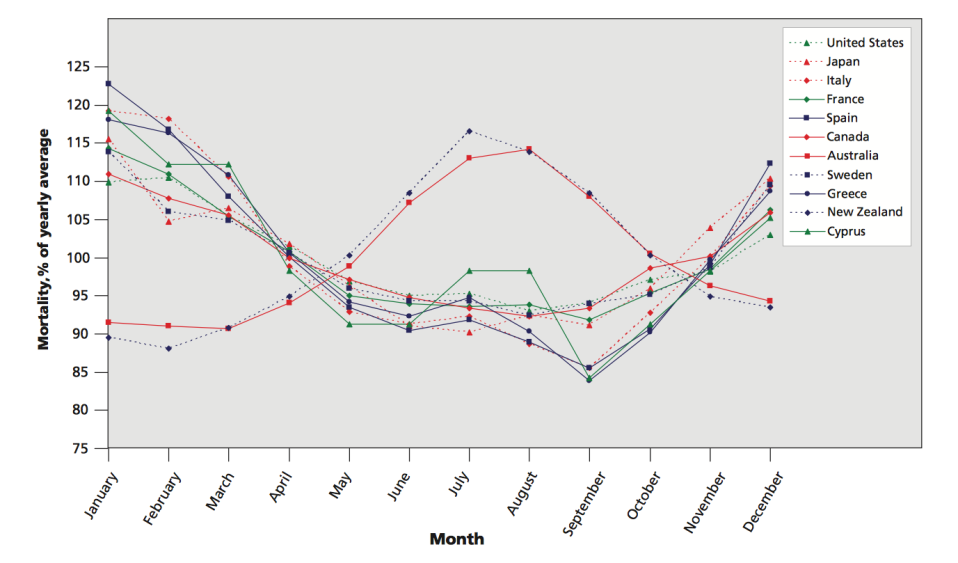 Range: 5-30%
Falagas et. al., CMAJ 2009
Is it fair to assign excess winter mortality to influenza?
Some, yes (estimated 10%)
But average community attack rate is roughly 10-20%
Influenza is a minority cause of influenza-like illness (ILI) so it should not be used as a surrogate
CDN 2014-2015 influenza
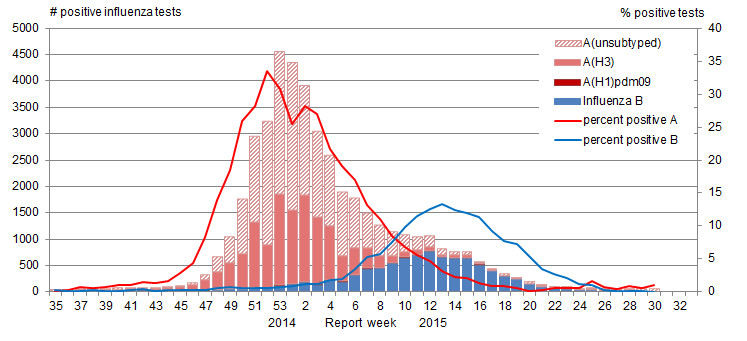 CDN 2014-2015 Non-influenza
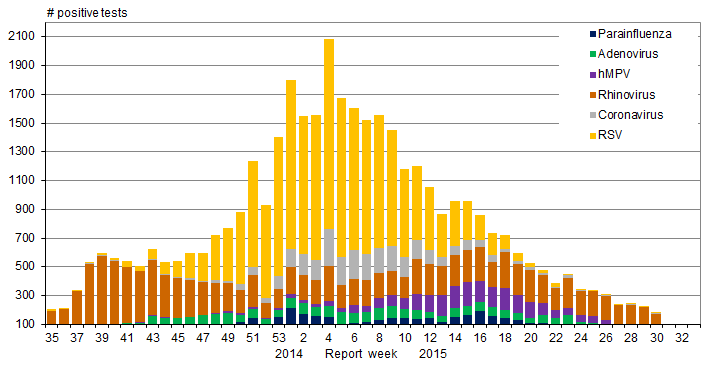 All viruses combined
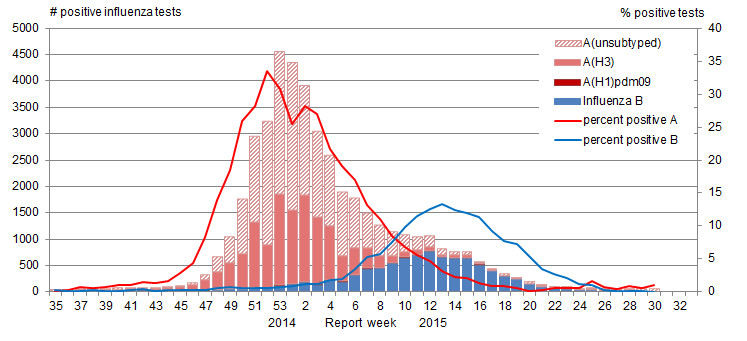 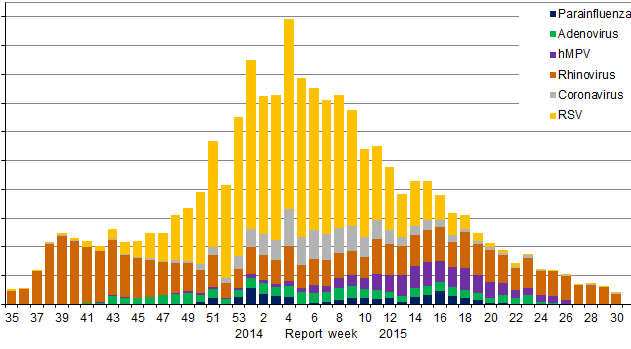 NZ 2012 data influenza
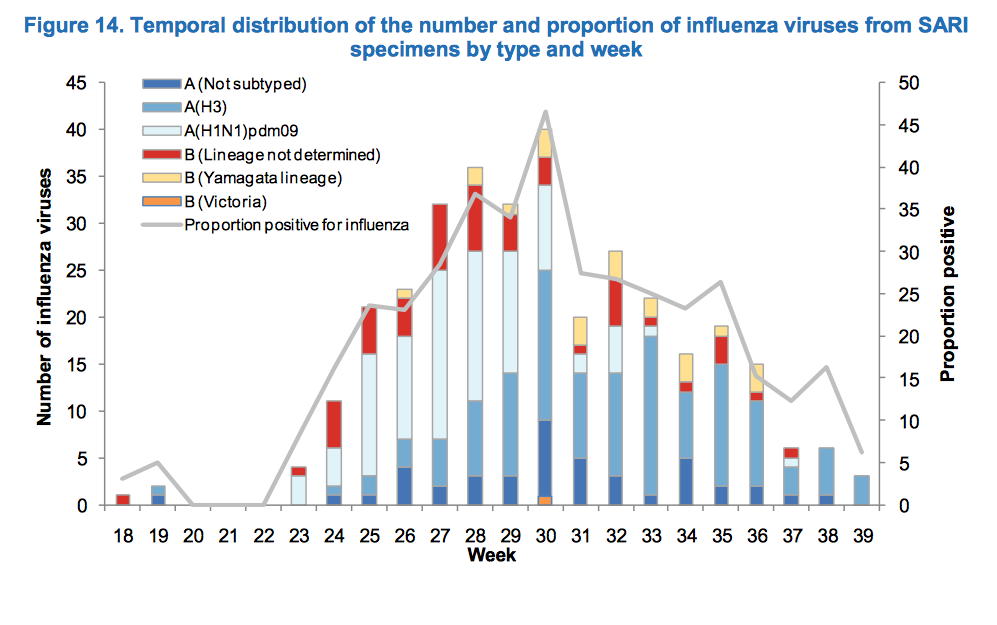 NZ 2012 data Non-influenza
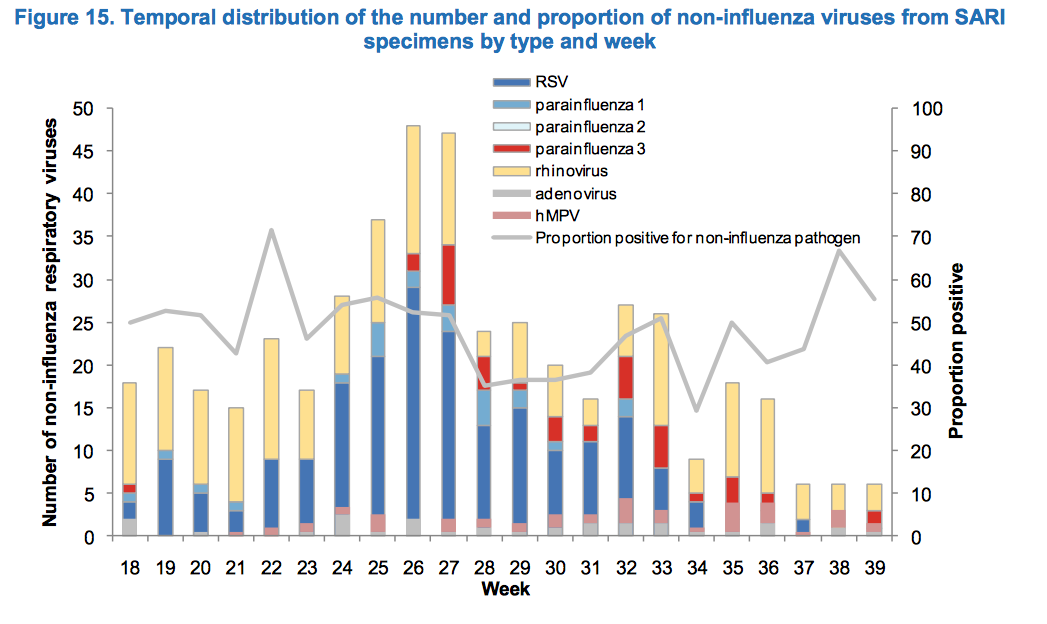 NZ all viruses combined
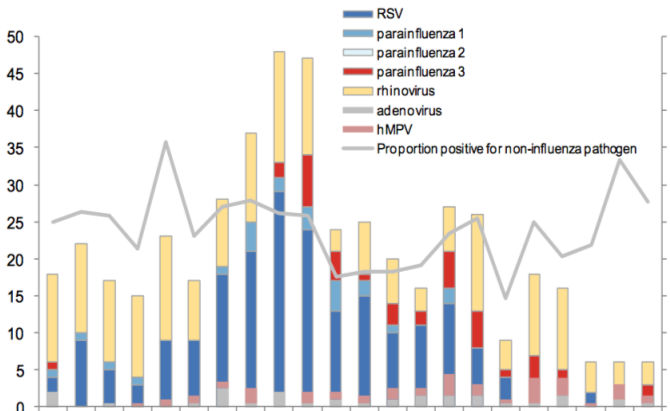 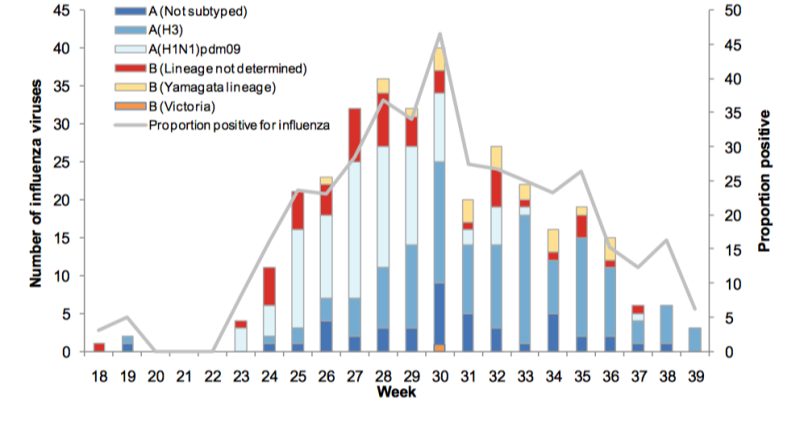 How often do we catch influenza?
Examined antibody levels to 9 influenza strains from 1968-2009 in China
roughly 2 infections per decade >age 40
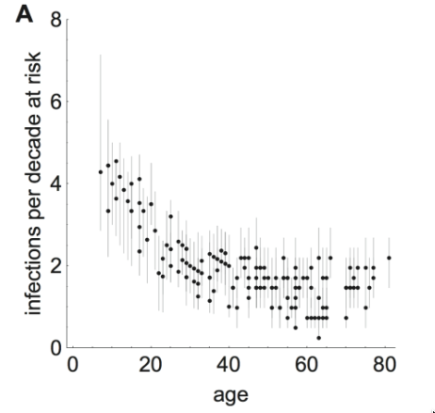 Kucharski et. al. PLOS Biology 2015
3-8 patients/ 10 000 admissions develop nosocomial influenza
What proportion comes from healthcare workers?
All of it
Some of it
We have no idea

Answer: 3
Healthcare workers with influenza
Prospective study of ill healthcare workers
54% had a viral pathogen
8% had influenza
51% of these were febrile
no difference in fever if vaccinated/unvaccinated (45% vs 61%, p=0.32)

If using fever as a work exclusion criteria, will miss half of staff with influenza
Ridgway et. al. Clin Infect Dis 2015
asymptomatic transmission?
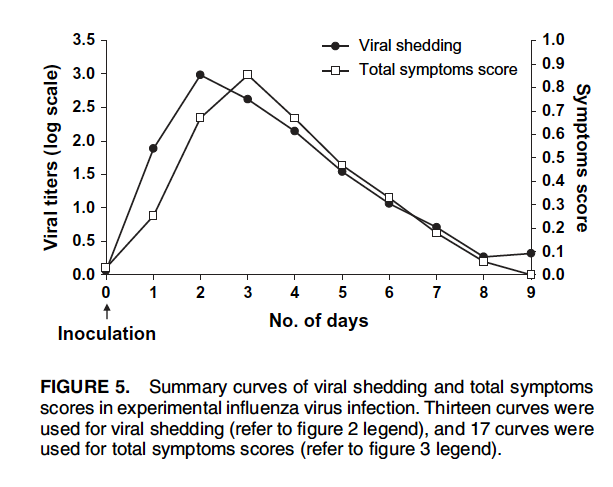 Carrat et. al., 2008
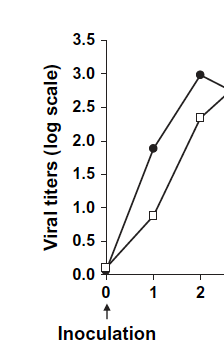 Many symptoms, >100 fold more virus
some symptoms, 10-fold more virus
No symptoms, little virus
Carrat et. al., 2008
Vaccine Effectiveness, 2005-2015
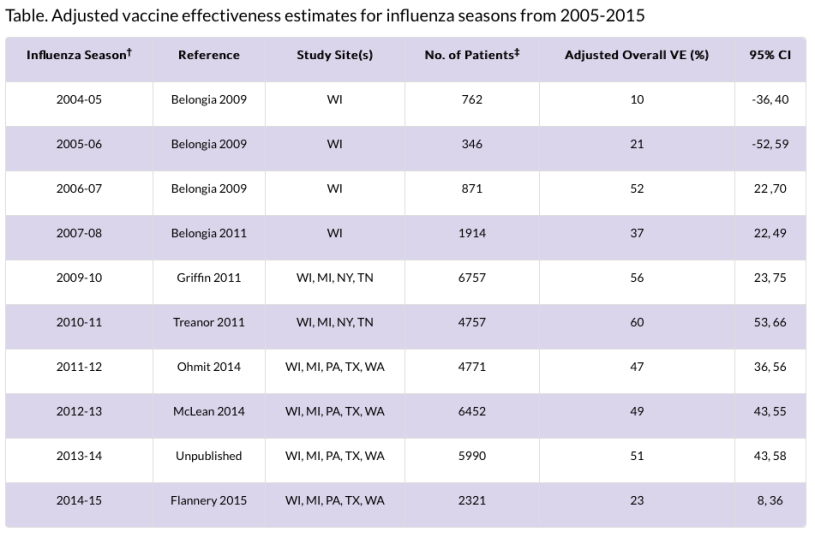 mean=41
CDC, 2015
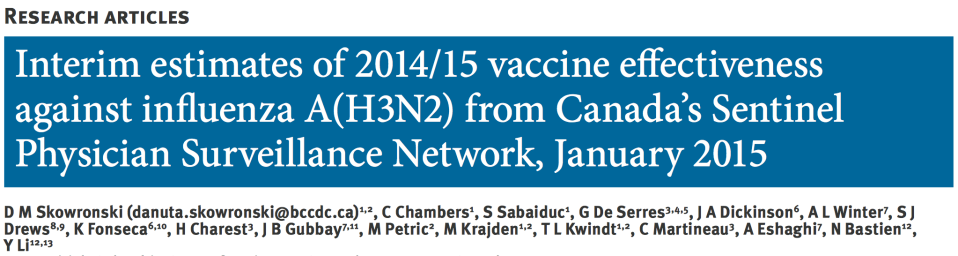 -8% Vaccine Effectiveness (95% CI: -50 to 23%)
Vaccination paradox
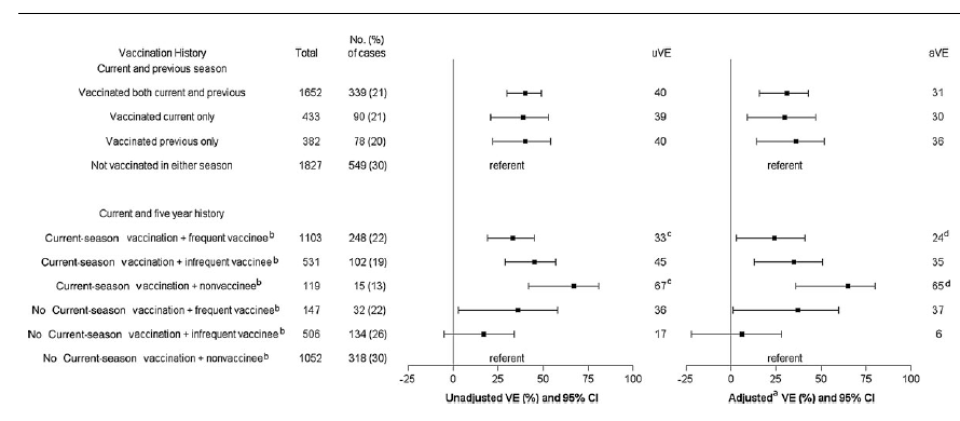 McLean et. al., CID 2014
Conclusions
Influenza causes a minority of influenza-like illness
<<1% of patients will get nosocomial influenza
The risk of influenza transmission to patients from healthcare workers is unknown
The vaccine is mediocre and repeat vaccination may make it more so
Asymptomatic transmission is likely negligible
On to the Randomized Controlled Trials
4 RCTs in long term care
Pooled data (3 studies) showed no significant impact on influenza-specific (or even influenza-related) outcomes
Pooled data (3 studies) showed a significant reduction in all cause mortality
CDC RR=0.71 (0.59-0.85)—29% reduction
Cochrane RR=0.66 (0.55-0.79)—32% reduction
How can this be?
In two studies most of the differences in all cause mortality occurred before the onset of influenza activity
The reduction in mortality is greater than that for all excess winter mortality
only 10% is believed to be due to influenza
The vast majority of healthcare workers remained unprotected
Hayward et. al.
35% vaccination coverage
30% reduction in all-cause mortality

“the number of staff needed to be vaccinated to prevent one death… was 8”

What?
Hayward BMJ, 2006
Why influenza-specific mortality matters
Total cases of ILI=100
Influenza: 15/100 = 15%
Non-flu: 85/100 = 85%

With placebo (effectiveness 0%)
% reduction in flu = 0
% reduction in non-flu = 0
% total reduction = 0
All non-influenza causes of ILI
n=85
Influenza
n=15
60% effectiveness (assuming 100% vaccine penetration)
Total cases of ILI=91
Influenza: 6/91 = 7%
Non-flu: 85/91 = 93%

% reduction in flu: 60%
% reduction in non-flu: 0%

Total reduction: (100-91/100)*100=9%
All non-influenza causes of ILI
n=85
Influenza
n=6
Example: Pneumococcal vaccine
decreased risk of invasive pneumococcal disease OR 0.26 (0.14-0.45)
decreased all-cause pneumonia (low income population) OR 0.54 (0.43-0.67)
no effect on all-cause mortality
Moberley et. al. Cochrane database 2013
A decrease in all cause illness > specific illness is mathematically impossible
The long term care RCTs must have inherent biases
Not-blinded
Other outbreaks
Changes in behaviour that affected flu rates
other infection control practices
biased case detection
note that inadequate influenza diagnosis is very unlikely in these trials
The reason there is no reduction in influenza-specific mortality is because the vaccine has very little impact on this outcome
The Acute care RCT
Studied the impact of an educational intervention on vaccination rates
Secondary outcomes:
nosocomial influenza + pneumonia
11% increase in vaccination rates resulted in a 50% decrease in influenza/pneumonia on one ward
Researchers acknowledged many sources of potential bias
Riphagen-Dalhuisen et. al., Eurosurveillance 2013
Are all clinical settings the same?
Long term care
Acute care
Complex continuing care
Home care
Ambulatory care
A trip to the family doctor
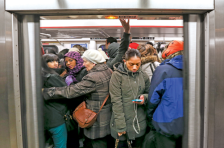 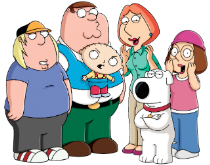 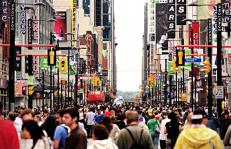 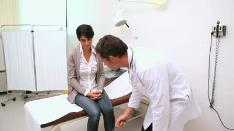 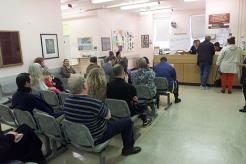 Conclusions
The available evidence is significantly flawed
All-cause mortality decrease cannot be due to vaccinating healthcare workers
To cite these studies as definitive (or even moderate) proof that healthcare worker vaccination saves lives is to mislead.
Patient care settings are not the same
What about this past CDN influenza season?
Vaccine effectiveness is zero for H3N2
Vaccinated staff do not need to mask, even when ill
not necessarily required to take prophylaxis during outbreaks
Unvaccinated staff need to mask, even when not ill
must take prophylaxis during outbreaks
How not to develop policy
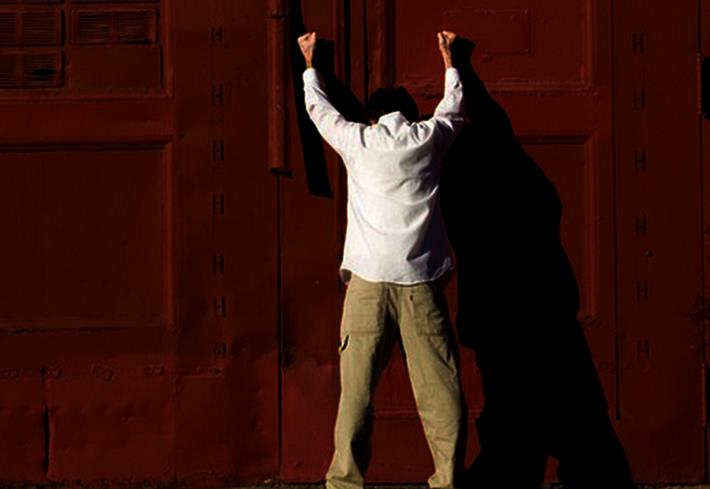 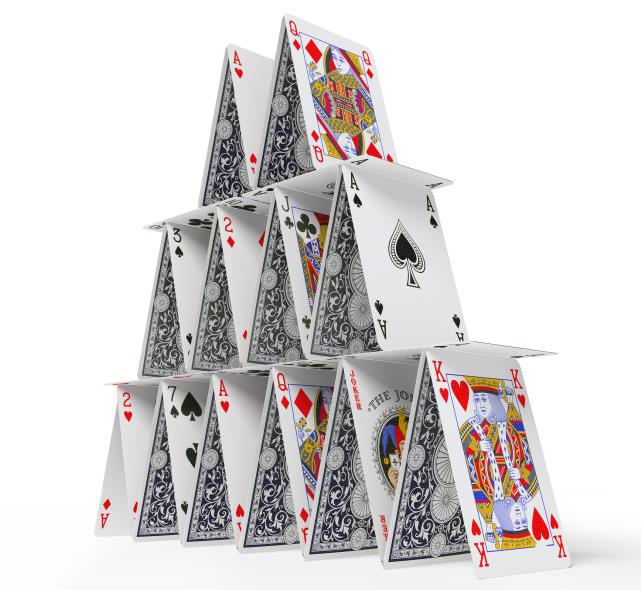 Policy decisions
Morale, ethical, safety consequences
Flawed scientific evidence
“Misleading towards the truth”
Misleading toward the truth is exceedingly common. It is well-intentioned – or at least it is grounded in a normal mix of self-serving and altruistic intentions.

So what’s the problem? Misleading people, even toward the truth, is a very dangerous behavior. If and when people learn they have been misled, they have great trouble thereafter believing the truth they were misled toward. If and when they discover that the company or agency they have been listening to cannot be trusted, they jump to the conclusion that the facts it withheld or papered over must be damning. In our field, risk communication, this is predictable – as sound as Sound Science gets.
Sandman and Lanard
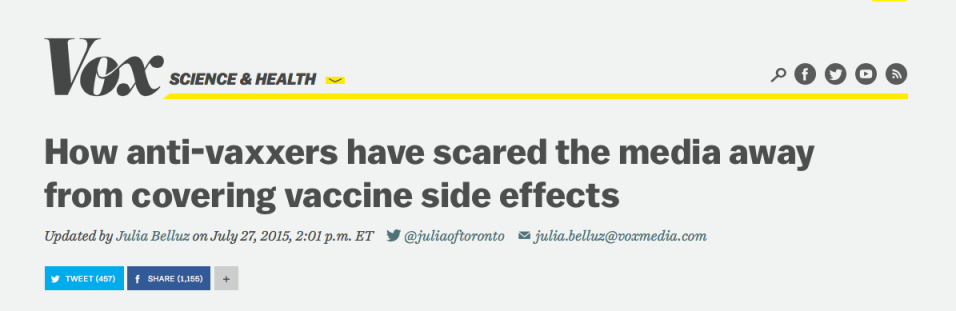 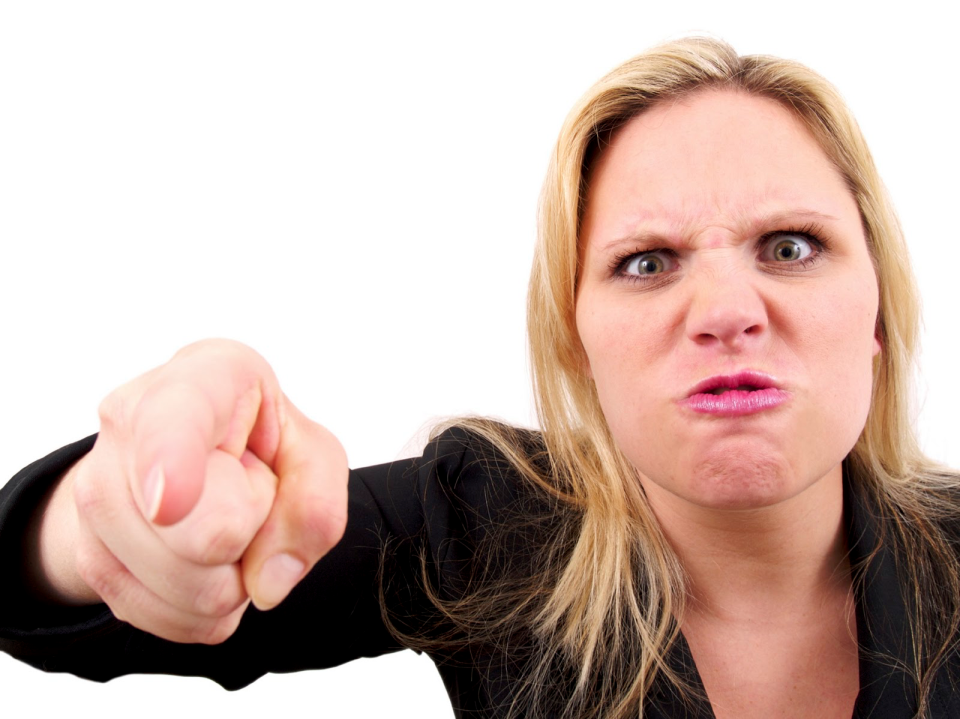 Is moral indignation a sound basis for policy?
Consequences of this policy
Negligible impact on patient safety
Eroded medical and scientific credibility
Ammunition for the anti-vaccination movement
Disenfranchised and potentially disciplined staff
Wrongful dismissal suits
Arguments in support of the policy
Influenza kills the elderly and infirm
We cannot wait for better studies
Precautionary approach
it would be unethical to do further studies
Randomized controlled trials are gold standard
Patient safety comes first
The policy is better than nothing
Moral/ethical obligation
Nothing else works to increase vaccination rates
Patients support it
Others in Canada and the USA are doing it
Policy alternative
Encourage influenza vaccination
Avoid coming to the healthcare setting with influenza-like illness symptoms
If you must attend work/visit, wear a mask while ill

Sounds simple, but is isn’t.
Final conclusions
Vaccine or mask policies are fatally flawed
They will not significantly improve patient safety
They will potentially cause harm
There is a better, more logical policy alternative
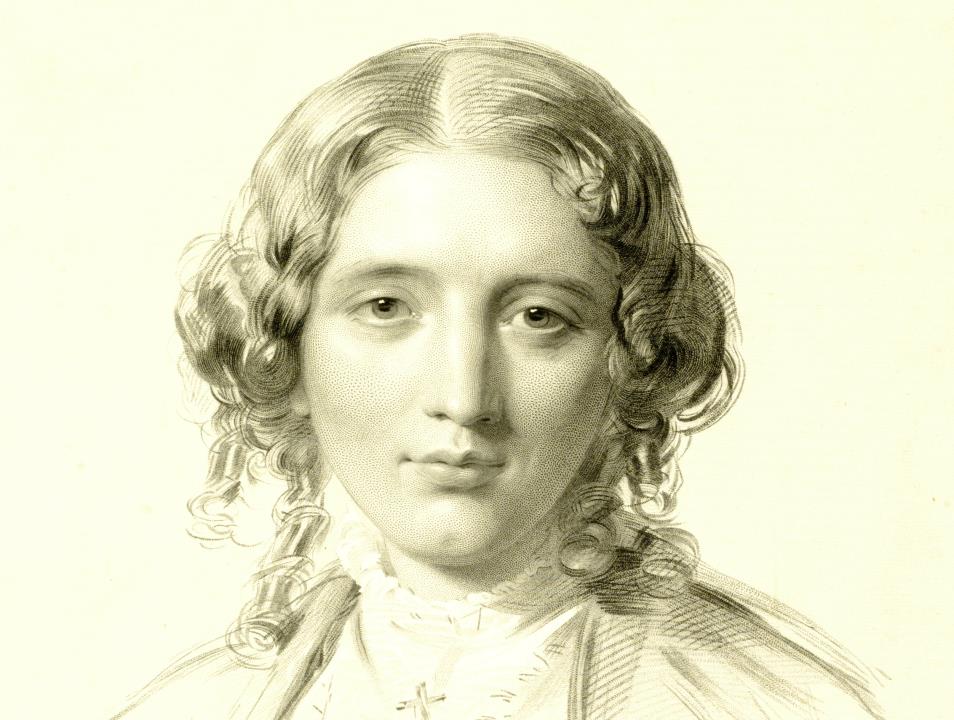 Physicians are quite as intolerant as theologians. They never had the power of burning at the stake for medical opinions, but they certainly have shown the willHarriet Beecher Stowe
Questions
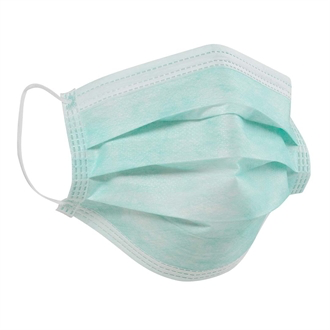 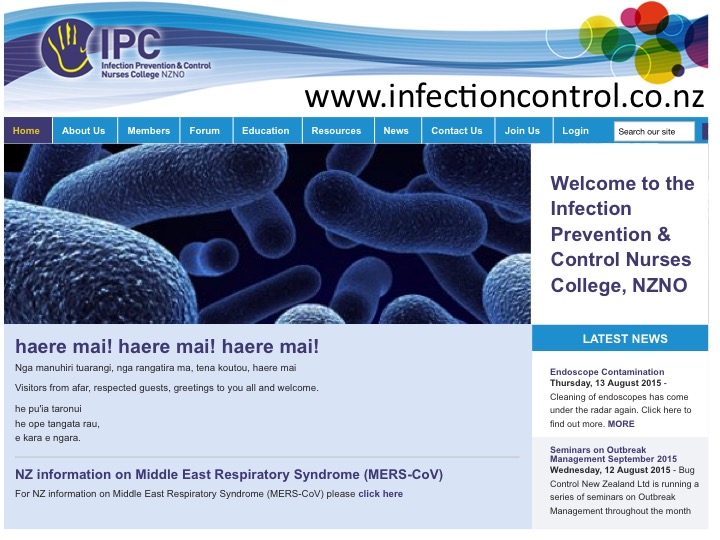 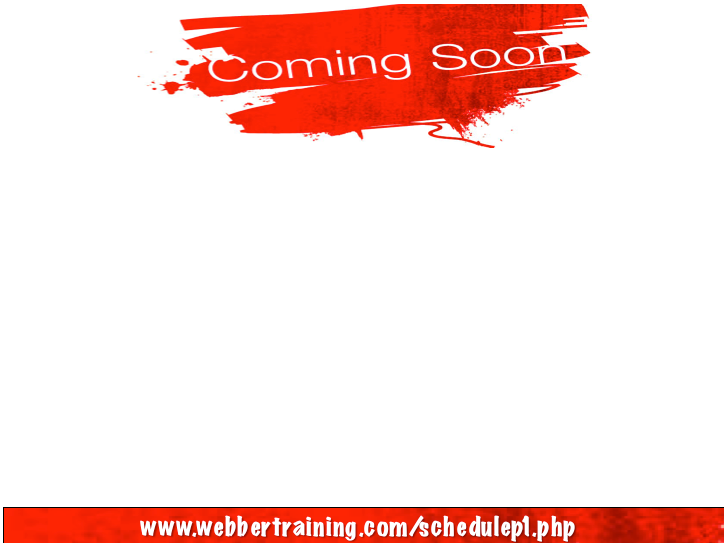 September 17   CAN ENERGY MANAGEMENT BENEFIT INFECTION PREVENTION?	Andrew Streifel, University of Minnesota
September 24   (Free Teleclass)	EVIDENCE VS. TRADITION: EXAMINING THE EVIDENCE OF BATHING TO 	REDUCE HAI’S	Kathleen Vollman, Advanced Nursing LLC	Sponsored by Sage Products (www.sageproducts.com)September 28   (Free British Teleclass ... Broadcast live from the 2015 IPS conference)	WHAT DID THE ROMANS EVER DO FOR US?	Carole Fry, Healthcare Infection SocietySeptember 29   (Free British Teleclass ... Broadcast live from the 2015 IPS conference)	FAECAL TRANSPLANT TO TREAT CLOSTRIDIUM DIFFICILE DISEASE	Carole Fry, Healthcare Infection SocietySeptember 30   (Free British Teleclass ... Broadcast live from the 2015 IPS conference)	THE EMERGENCE OF MERS: FROM ANIMAL TO HUMAN TO HUMAN
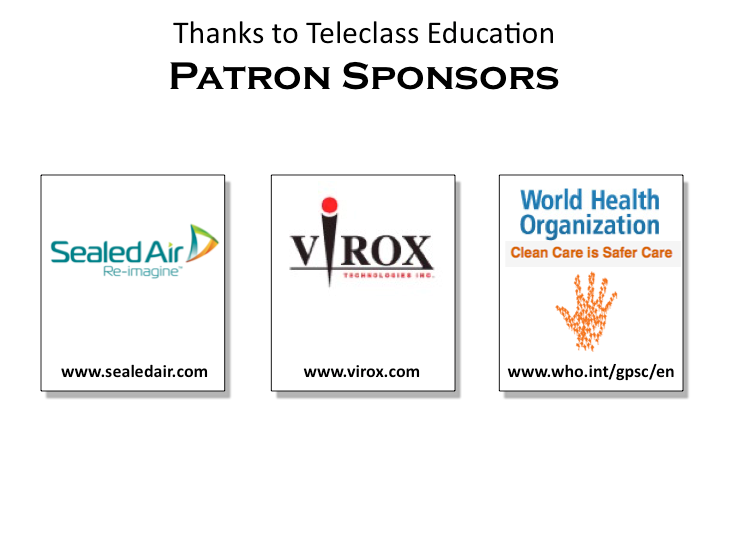